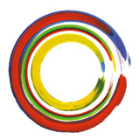 The Bourne Academy 
Knowledge Organiser: Year 10 Autumn Term - Drama
Component One
1)   Terminology and Areas of the stage
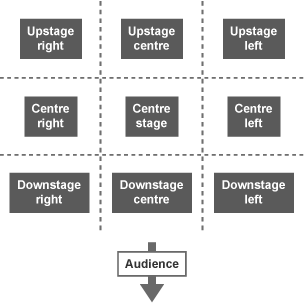 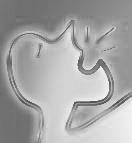 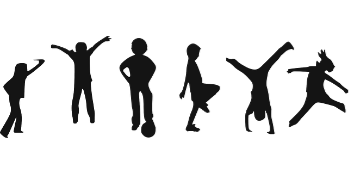 2)   Vocal skills
3)   Physical skills
1
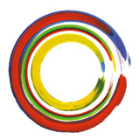 The Bourne Academy 
Knowledge Organiser: Year 10 Autumn Term - Drama
Roles and Responsibilities
1)   Playwright
7)   Costume designer
4)   Lighting designer
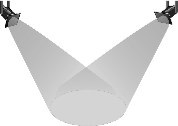 What they do:
Design what the actors wear on stage. Make sure that costumes are appropriate for the style and period of the piece.
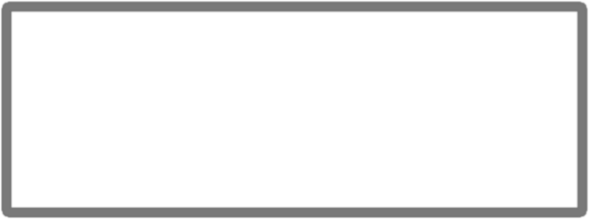 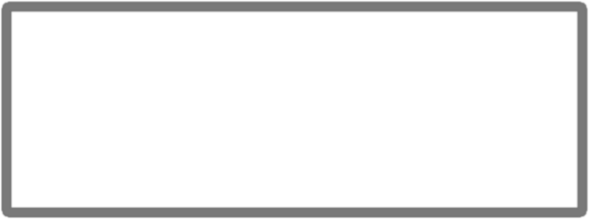 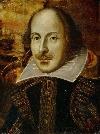 What they do:
Write the script of the play including the dialogue and stage directions.
What they do:
Design the lighting states and effects. Must understand the technical capabilities of the theatre and create a lighting plot.
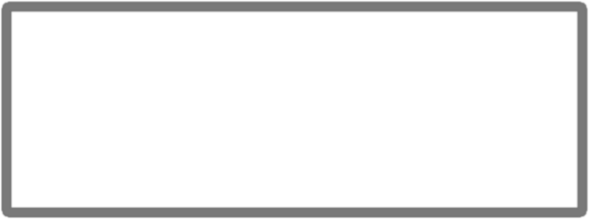 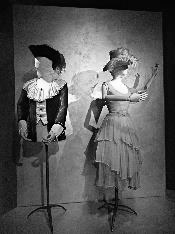 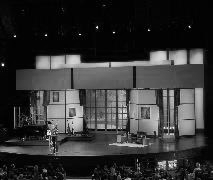 8)   Director
2)   Set designer
5)   Understudy
What they do:
Oversee the creative aspects of the production. Liaise with designers, rehearses the actors and ensures all technical elements are ready.
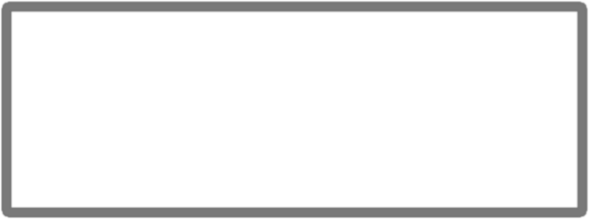 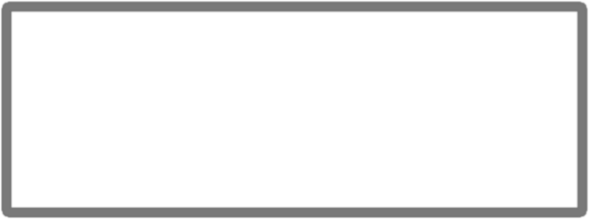 What they do:
Design the set of the play. Provide sketches and design materials before overseeing the creation of the play.
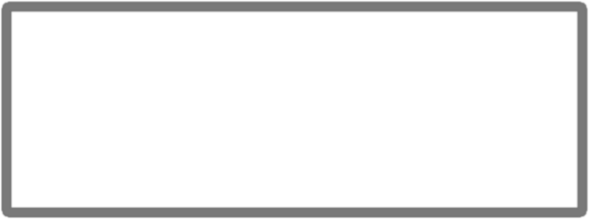 What they do:
Learn a part including lines and movements, so they can take over from someone when needed.
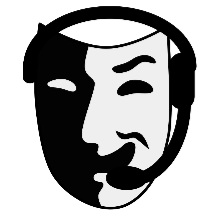 3)   Performer
9)   Technician
6)   Sound designer
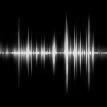 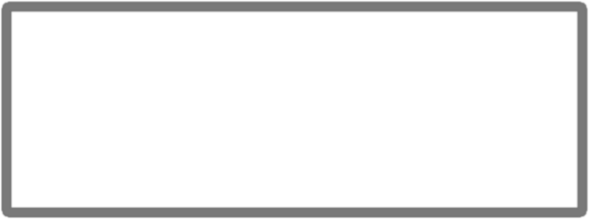 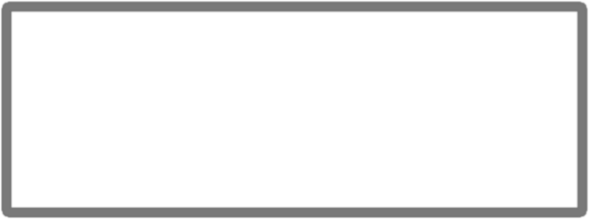 What they do:
Operate the technical equipment (lighting and sound boards) during a performance.
What they do:
Appear in a production, for example by acting, singing, dancing or singing.
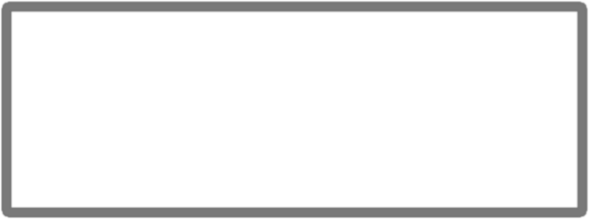 What they do:
Design the sound required for the performance. Consider if microphones are needed and create a sound plot.
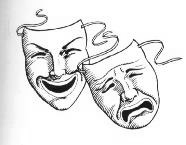 1